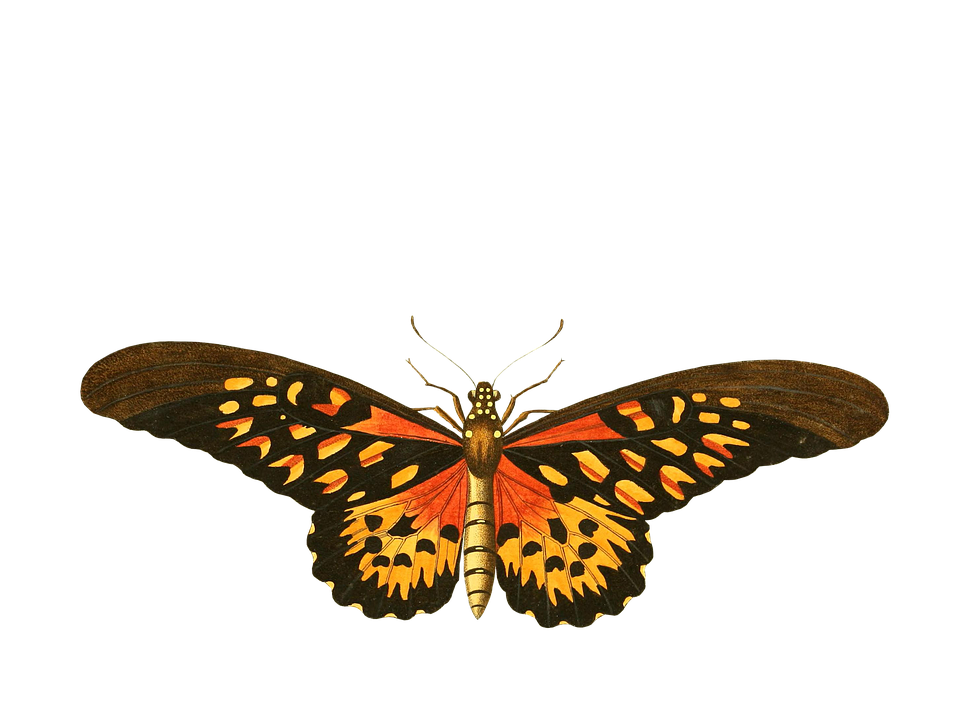 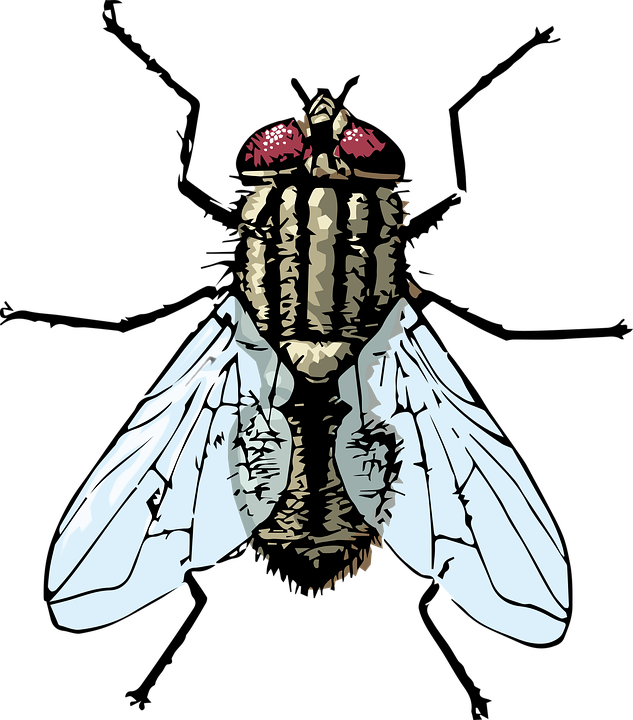 de vlieg
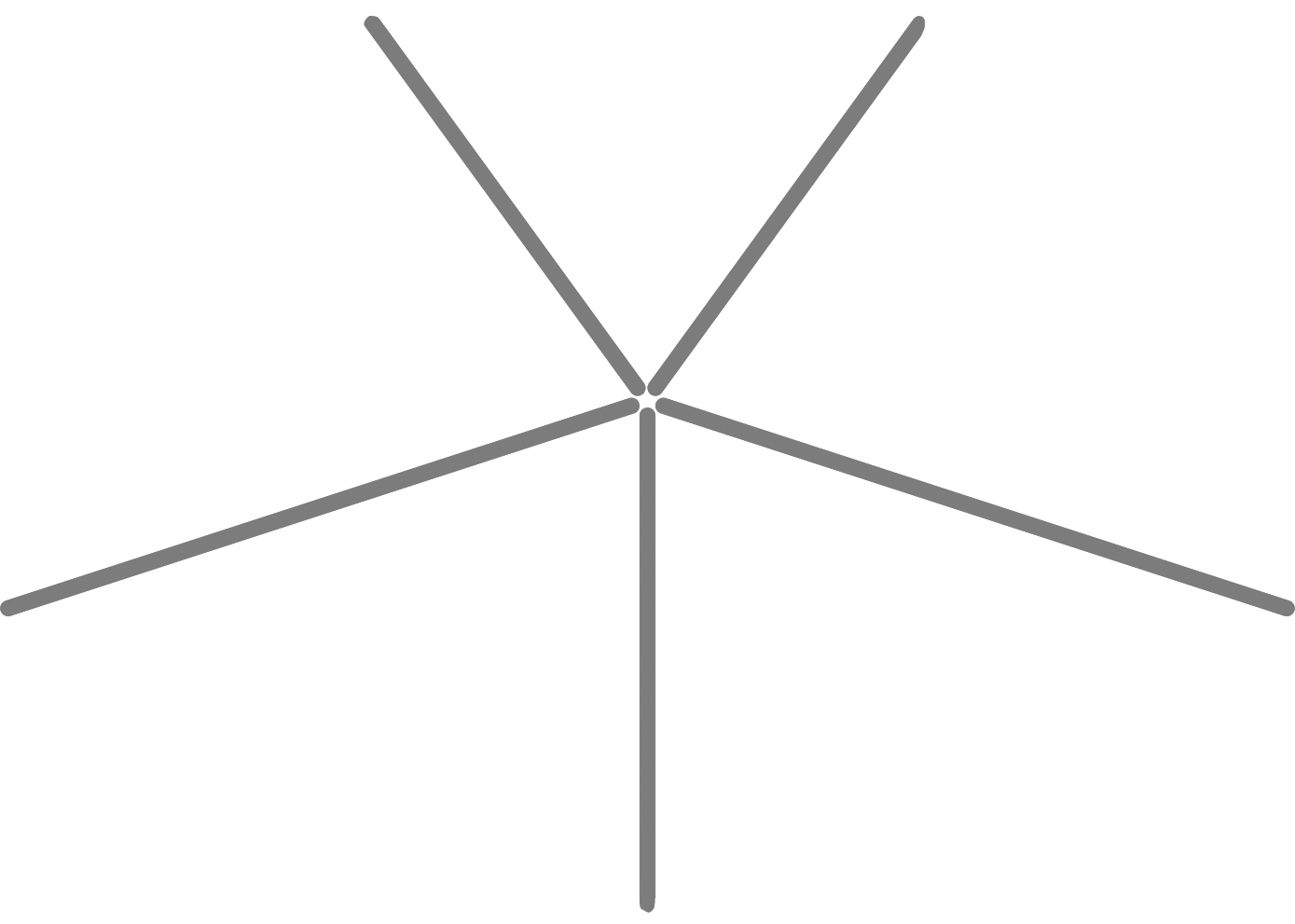 de vlinder
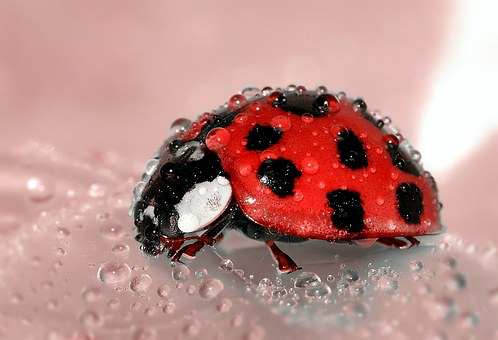 soorten insecten
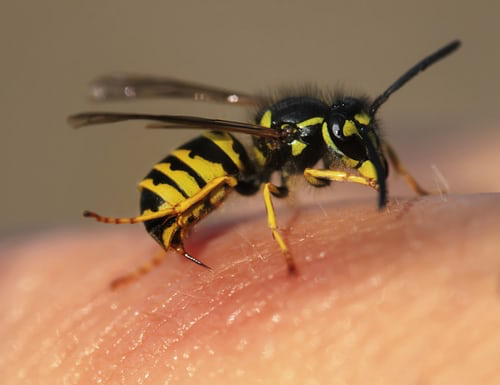 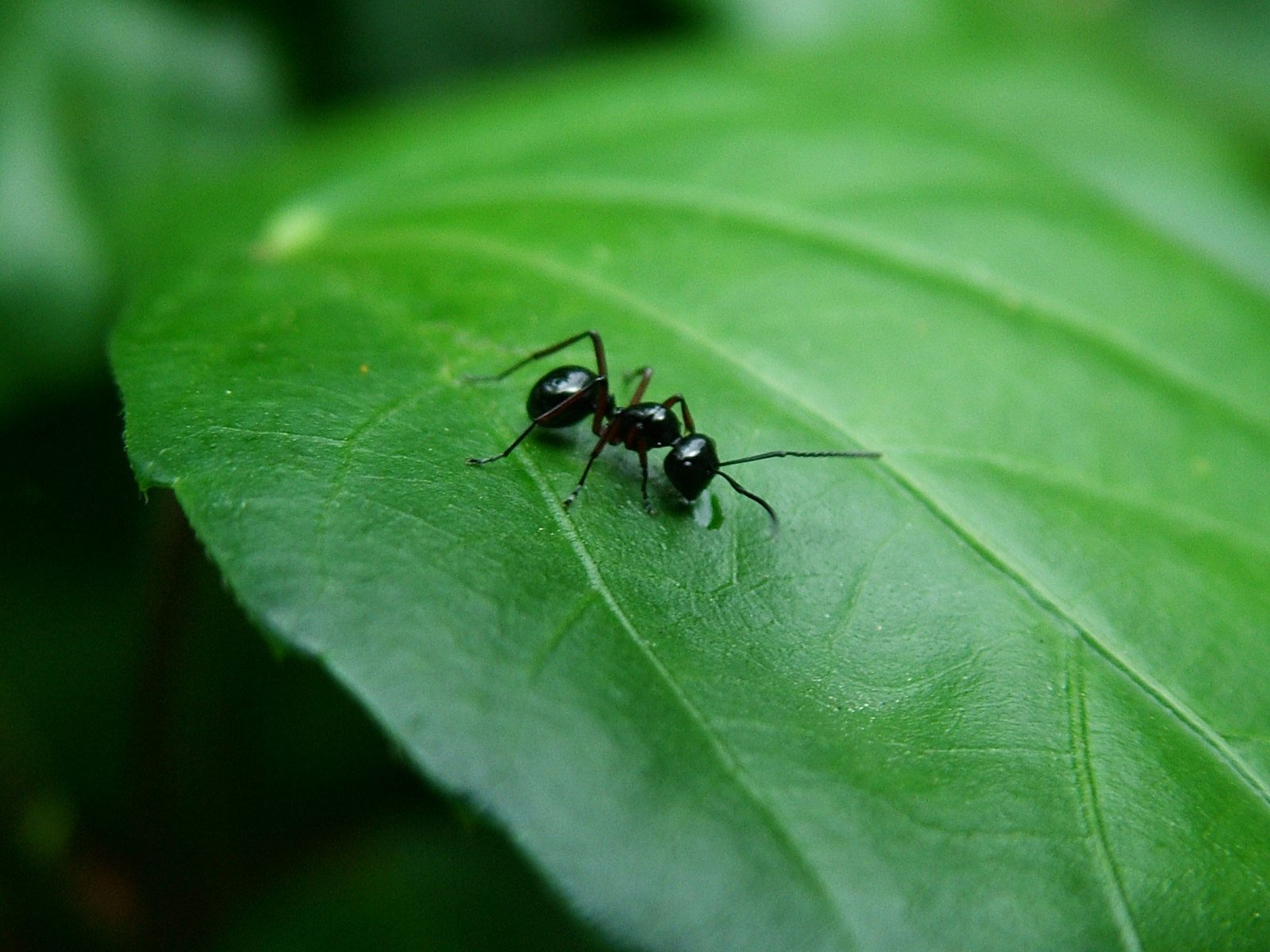 het lieveheersbeestje
de wesp
de mier
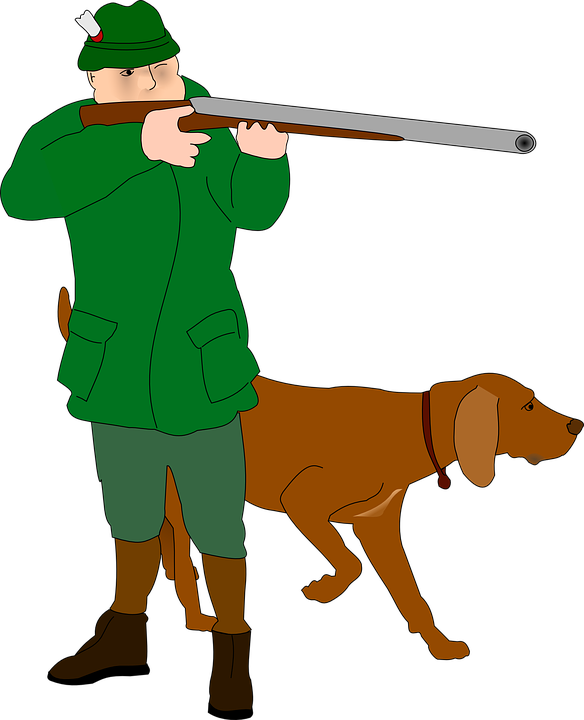 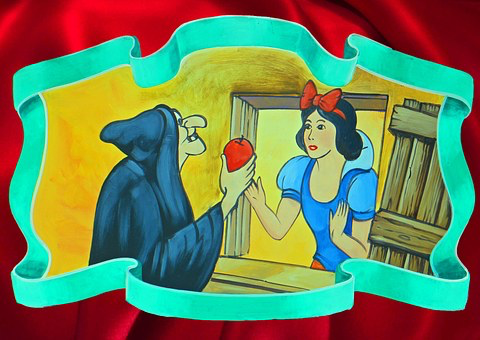 de boze stiefmoeder
Sneeuwwitje
de jager
Sneeuwwitje
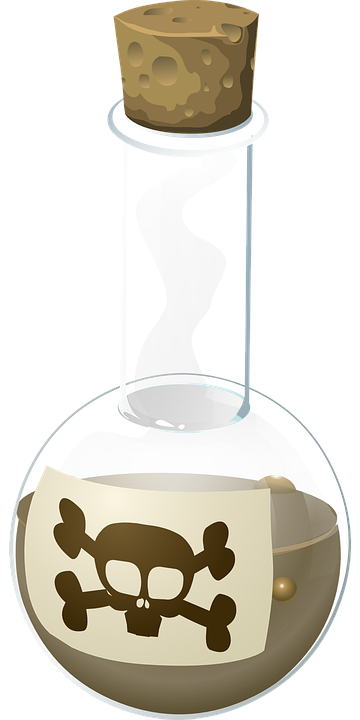 giftig
de glazen kist
de prins
Rezulto Onderwijsadvies